Amoniak
Kaj je amoniak?
Amoniak - (NH3) je plin z značilnim ostrim vonjem, zelo dobro topen v vodi, higroskopen, je reducent. 

Z vodo protolitsko reagira, 

s kislinami dobimo soli: NH3 + HCl --> NH4Cl , 

z mnogimi kovinskimi solmi pa kompleksne spojine: CuSO4 + 4 NH3 --> [Cu(NH3)4]SO4. 

Tekoči amoniak je vodi podobno topilo. V njem reagirajo amonijeve soli kot kisline, amidi pa kot baze. Nevtralizacija poteka po enačbi:  NH4+ + NH2- --> 2 NH3 . 

V tekočem se raztapljajo tudi alkalijske in zemelskoalkalijske kovine. Molekula NH3 je polarna in je dobro topilo za polarne spojine, tvori tudi vodikove vezi in je v trdni in tekoči obliki podoben vodi.
Zgradba amoniaka
Amoniak spada med polarne molekule. Zgrajen je iz atoma dušika in treh atomov vodika. Med njimi nastopa kovalentna polarna vez.
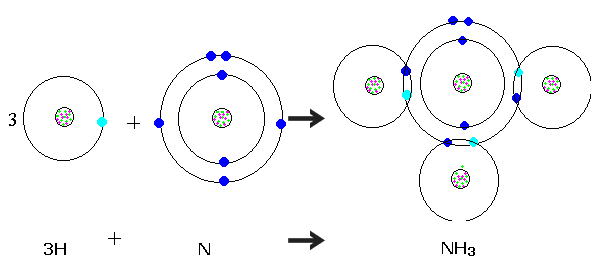 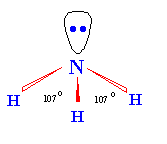 Amoniak vsebuje le en nevezni elektronski par. Zgradba molekule se spremeni zaradi tega, ker nevezni elektronski par povzroči negativni naboj na dušikovem atomu. Negativni naboj odbija elektronski par v vezi dušik - vodik. Spojina ima  piramidalno obliko.
Pridobivanje
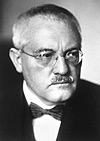 Tehnično se amoniak pridobiva po tako imenovanem Haber-Boschevem postopku. 

     Reakcijsko zmes dobimo v plinskem generatorju na razžarjeni koks z izmeničnim vpihavanjem zrak:  4N2 + O2 + 2C --> N2 + 2CO  in vodno paro : H2O + C --> H2 + CO2 

     Nastali CO2 nato raztopimo v vodi pri povišanem tlaku. Amoniak nastaja po ravnotežni reakciji: 3 H2 (g) + N2 (g) <--> 2 NH3 (g), kjer so optimalni pogoji relativno visok tlak in relativno nizka temperatura, kot katalizator se uporablja železo. 

     V laboratoriju dobimo amoniak s predvidenim segrevanjem amonijevih soli s hidroksidi: NH4+ + OH- --> NH3 + H2O
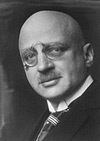 Haber- Boschev postopek
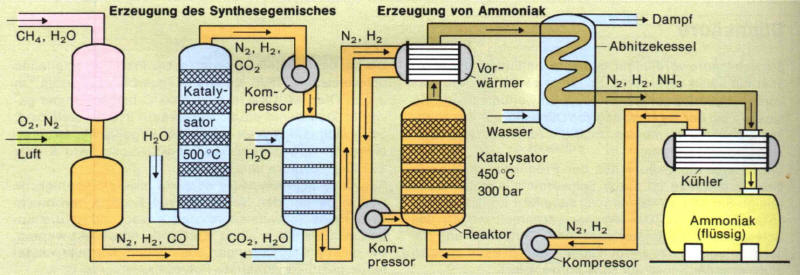 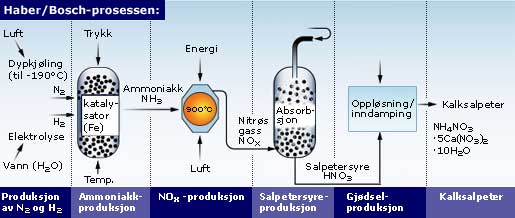 Uporaba
Uporablja se za kemijske sinteze: za pridobivanje dušikove(V) kisline in njenih derivatov (gnojil, eksploziv, barvil,…), za amonijeve soli, sečnino, vodikov cianid, amine in amide ipd. 

      Raztopina amoniaka v vodi obstaja v ravnotežju: NH3 + H2O <--> NH4+ + OH- , vsebuje ione amonijevega hidroksida (NH4OH). Je šibka baza, iz katere nastajajo amonijeve soli. Uporablja se za nevtralizacijo kislin, kot sredstvo za raztapljanje CuO v čistilih za kovine, za umetna gnojila.
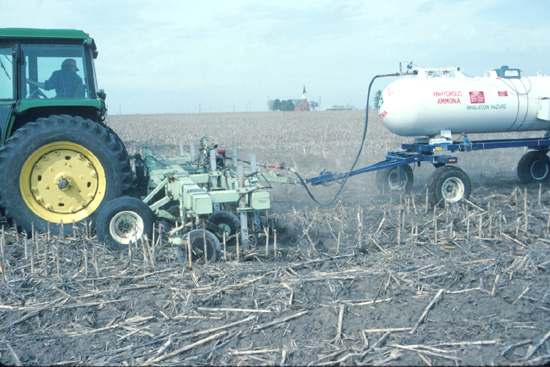 Amonijeve spojine
Amonijev klorid - (NH4Cl) ; bela vodotopna, kristalinična, trdna snov. Nastaja pri reakciji amonijevega hidroksiada in klorovodikove kisline: NH4OH + HCl --> NH4Cl + H2O .
      Uporablja se pri spajkanju, za suhe galvanske člene, kot gnojilo, v medicini kot zdravilo proti bronhialnemu katarju.
Amonijev sulfat - ((NH4)2SO4) ; bela, vodotopna, kristalinična, trdna snov, ki nastaja v reakciji med amoniakom in žveplovo(VI) kislino. Uporablja se kot vir dušika za pridobivanje kvasa in za zaščito papirja pred ognjem. 
Amonijev nitrat - (NH4NO3) ; bela, vodotopna, kristalainična, trdna snov, ki se tvori pri reakciji amonijevega hidroksida z razredčeno dušikovo(V) kislino. Pri segrevanju oddaja N2O (smejalni plin). Uporablja se kot surovina za gnojila in eksploziva. 
Hidrazin - (H2N-NH2) ; je tekočina, ki nastane pri oksidaciji amoniaka z natrijevim kloratom(I); prisotnost kovinskih ionov usmeri reakcijo v nastanek N2 : NH3 + NaOCl --> NH2-NH2 + NaCl + H2O. 
      Je močnejši reducent od amoniaka, šibkejša dvoprotonska baza od amoniaka. Hidrazin je obstojna spojina , tvori obstojni hidrat, ki se meša z vodo, pri višjih temperaturah eksplozivno razpade. V zmesi z vodikovim peroksidom in ali dušikovim tetraoksidom se uporablja kot raketno gorivo. 
Vodikov azid - (HN3) ; Pri sobni temperaturi je tekočina, šibka kislina, ki tvori soli azide : HN3 --> H+ + N3- ;Kislina rada eksplodira: 2 HN3 --> H2 + 2 N2 ,tudi azidi težkih kovin, kot sta Pb(N3)2 in AgN3 . Je oksidant : Cu + 3 HN3 --> Cu(N3)2 + N2 + NH3. 
      Dobimo ga pri oksidaciji hidrazina z dušikovo(III) kislino: HNO3 + H4N2 --> HN3 + 2 H2O ; pri reakciji dušikovega oksida z natrijevim amidom: NaN2 + N2O --> NaN3 + H2O in pri segrevanju natrijevega azida z nehlapno močno kilino, npr žveplovo kislino: NaN3 + H2SO4 --> HN3 + NaHSO4.
Viri:
www.google.com
http://www2.arnes.si/~ssplfabr/amoniak.htm 
http://projekti.svarog.org/periodni_sistem/elementi/007.htm 
Lawrie Ryan: Kemija- Preproste razlage kemijskih pojavov